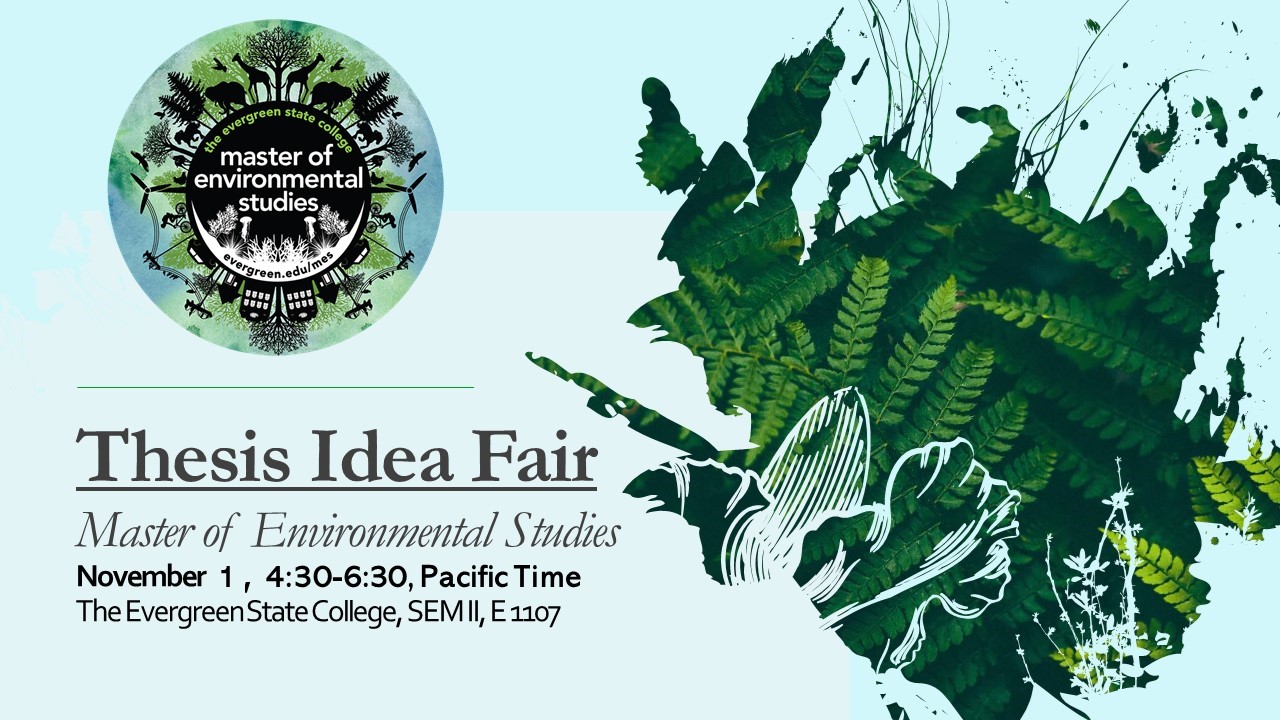 September 28, 4:30-6:30 pm, Pacific Time
The Evergreen State College 
SEM II, E1107